Continuous Probability
CSE 312 Spring 24
Lecture 15
Announcements
We’re in two separate rooms for the midterm---we’ll email out which room to go to on Ed this weekend.

Monday’s lecture slots aren’t new lectures.
TAs and I will be here to answer questions and/or discuss a few problems.
Zoo!
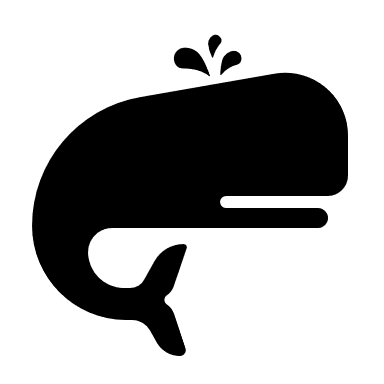 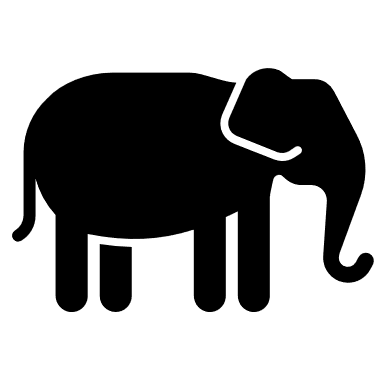 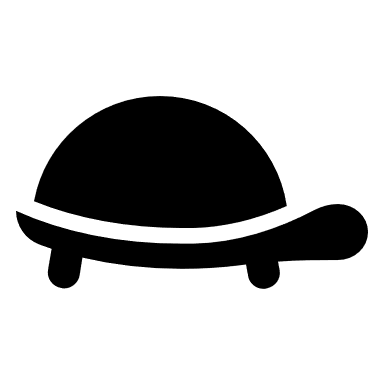 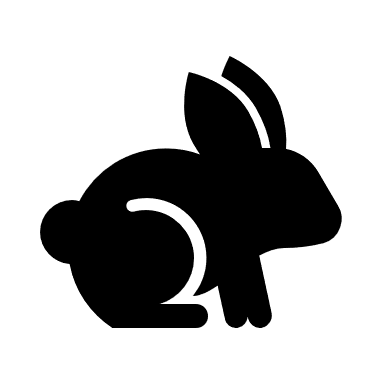 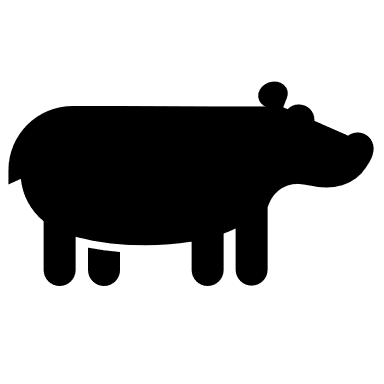 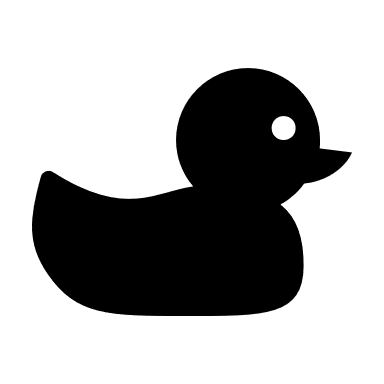 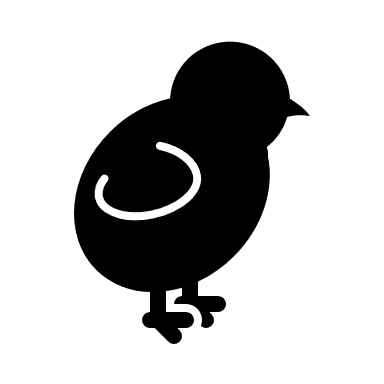 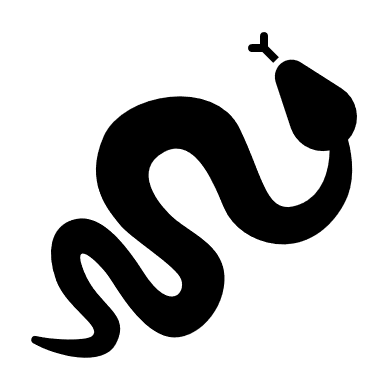 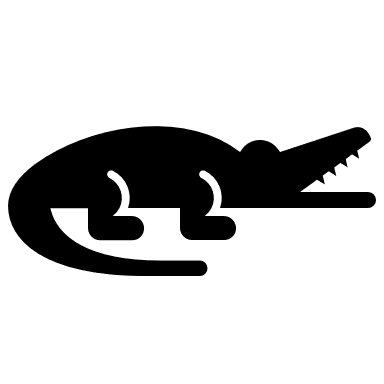 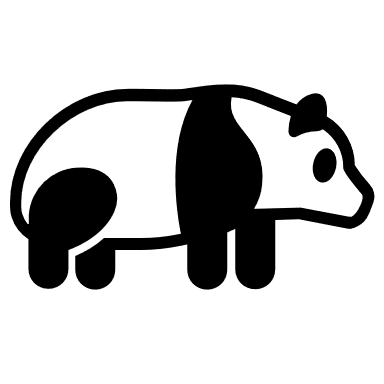 Zoo Takeaways
We skipped hypergeometric; slides are there, you can use the formulas!
Drawing without replacement from an urn is the situation.
You can do relatively complicated counting/probability calculations much more quickly than you could week 1!
You can now explain why your problem is a zoo variable and save explanation on homework (and save yourself calculations in the future).
Don’t spend extra effort memorizing…but be careful when looking up Wikipedia articles.
The exact definitions of the parameters can differ (is a geometric random variable the number of failures before the first success, or the total number of trials including the success?)
Where Are We?
What have we done over the past 5 weeks?
Counting
Combinations, permutations, indistinguishable elements, starts and bars, inclusion-exclusion…
Probability foundations
Events, sample space, axioms of probability, expectation, variance
Conditional probability
Conditioning, independence, Bayes’ Rule
Refined our intuition
Especially around Bayes’ Rule
What’s next?
Continuous random variables.
So far our sample spaces have been countable. What happens if we want to choose a random real number?
How do expectation, variance, conditioning, etc. change in this new context?
Mostly analogous to discrete cases, but with integrals instead of sums.
Analysis when it’s inconvenient (or impossible) to exactly calculate probabilities.
Central Limit Theorem (approximating discrete distributions with continuous ones)
Tail Bounds/Concentration (arguing it’s unlikely that a random variable is far from its expectation)
A first taste of making predictions from data (i.e., a bit of ML)
Today
Continuous Probability
Probability Density Function
Cumulative Distribution Function

Goal for today is to get intuition on what’s different in the continuous case. Your goal today is to start building up a gut-feeling of what’s happening.
ASK QUESTIONS, (always, but today especially).
Continuous Random Variables
Continuous Random Variables
We’ll need continuous probability spaces and continuous random variables to describe experiments that have uncountably-infinite sample spaces. 
e.g. all real numbers
How long until the next bus shows up?
What location does a dart land?
Continuous Random Variables
Wait, we’re computer scientists. Computers don’t do real numbers, why should we?

Continuous random variables will be a useful model for enormous sample spaces. The math will be easier.

Example: polling a large population. The sample space is actually discrete. But we’re going to round the result anyway. Make it continuous first for easier math, then round.
Why Need New Rules?
Let’s start with the pmf
The probability density function
integrating is analogous to sum.
The probability density function
integrating is analogous to sum.
Let’s derive an example PDF together!
For a uniform random real number in [0,1]
The probability density function
integrating is analogous to sum.
The probability density function
integrating is analogous to sum.
PDF for uniform
Probability Density Function
Using the PDF
.2
.5
Using the PDF
.2
.5
So what’s the pdf?
CDFs
What’s a CDF?
Comparing Discrete and Continuous
What about expectation?
Expectation of a function
Linearity of Expectation
Variance
No surprises here
Let’s calculate an expectation
Let’s assemble the variance
Continuous Uniform Distribution
Comparing Discrete and Continuous